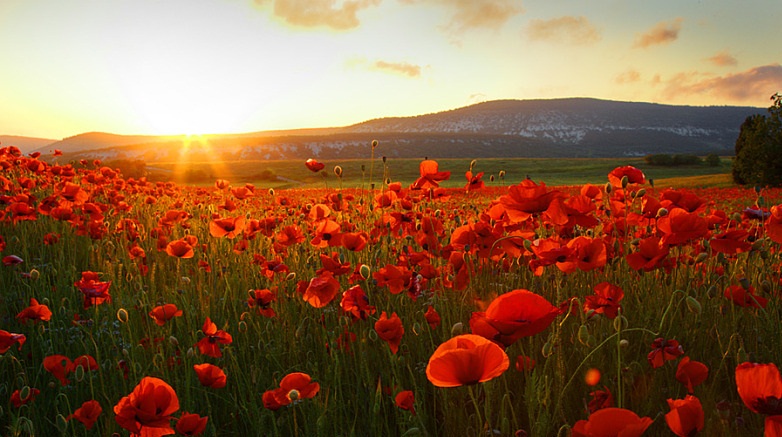 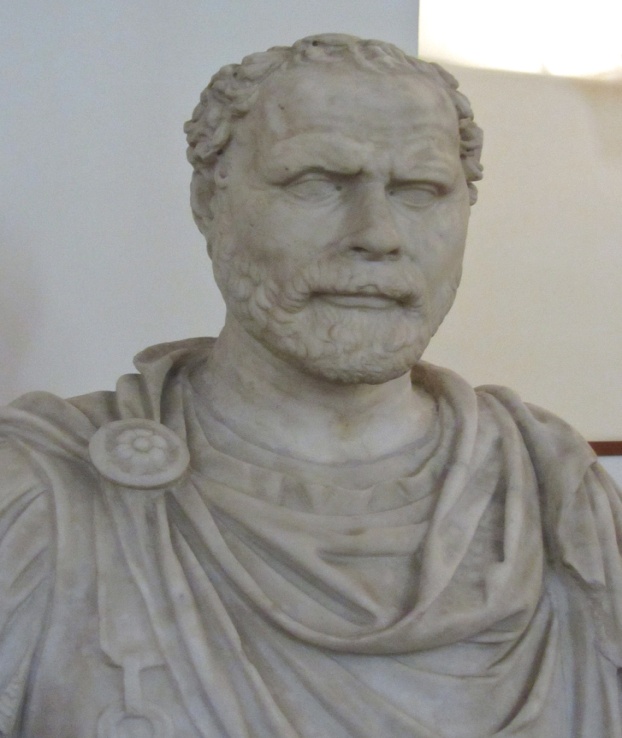 Демосфен
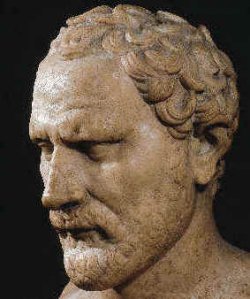 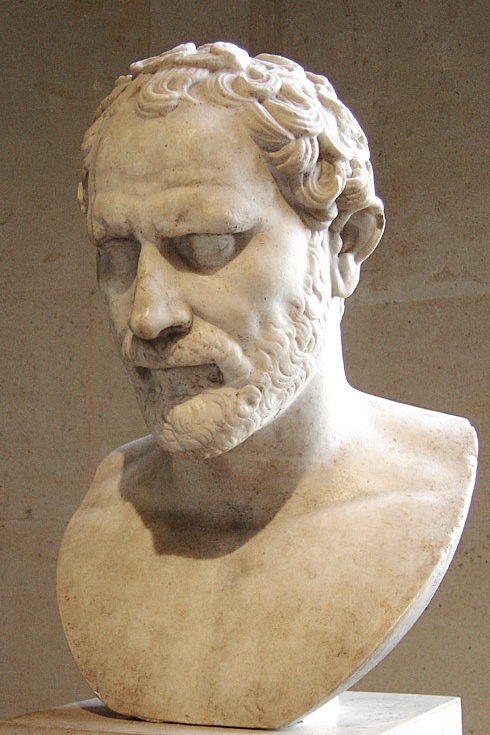 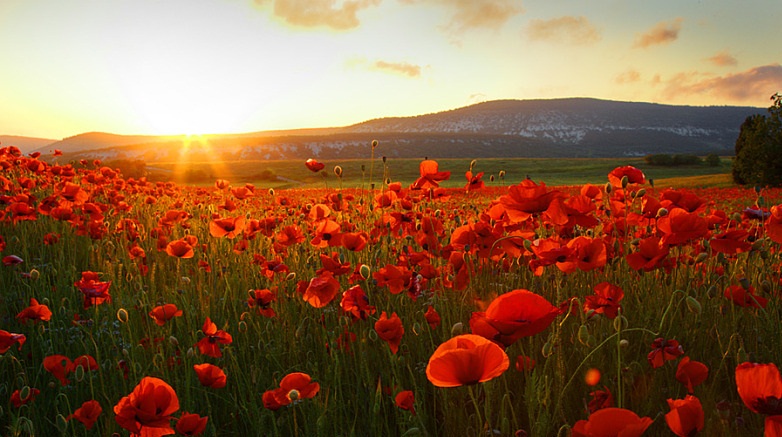 Загальні відомості
Демосфе́н (384 — 322 до н. е.) — давньогрецький оратор, логограф, полі-тичний діяч. Зараховується до канону 10 ораторів, визнаний найвидатнішим представником грецької риторики, блискучим стилістом і видатним політиком. Із 351 до н. е. лідер антимакедонського угруповання. Закликав греків до боротьби проти царя Македонії Філіппа ІІ, домігся створення антимакедонської коаліції грецьких полісів, яка не привела до успіху, і в 338 до н. е. установилося правління Македонії в Греції. Після смерті Александра Македонського організував повстання, що не мало успіху, і, щоб не потрапити до рук македонців, отруївся.
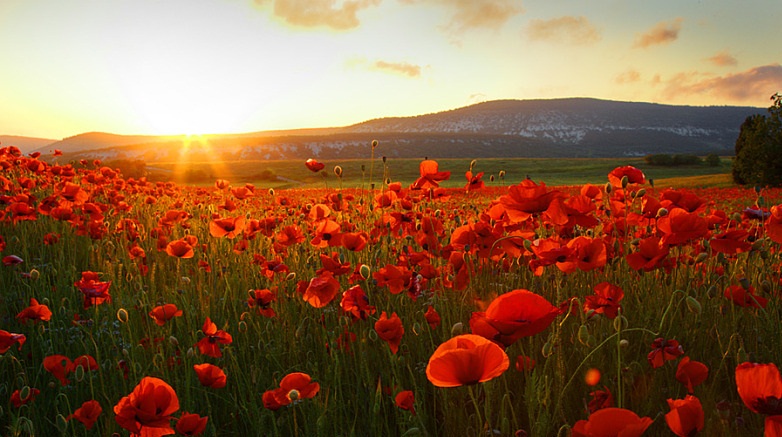 У класичній давньогрецькій риториці Демосфен (384—322 рр. до н. е.) став вершинною постаттю—її символом. Цьому сприяло те, що більшого патріота й захисника серед ораторів, як Демосфен, Давня Греція не знала. З одного боку, саме це патріотичне почуття надихало його досягти вершин в ораторському мистецтві, а з другого — особиста незавидна доля. Хворобливий хлопець-сирота, якого розорили нахабні опікуни, дійшовши повноліття, почав відстоювати свої права на спадкове майно, а для цього брав уроки у вже відомого оратора у спадкових справах Ісея і виграв процес.
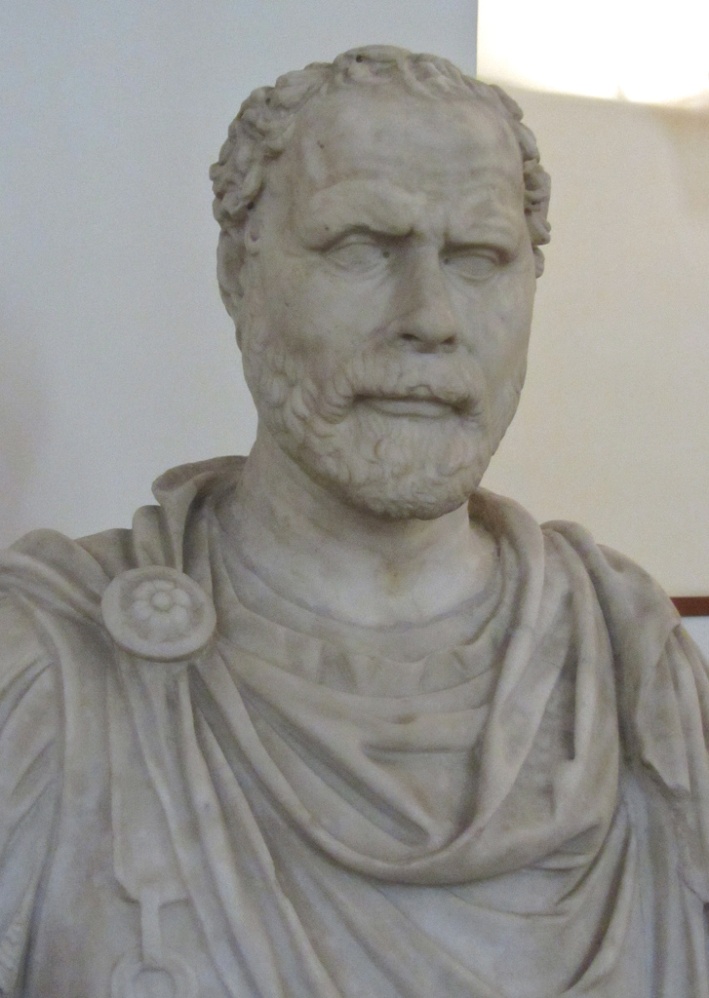 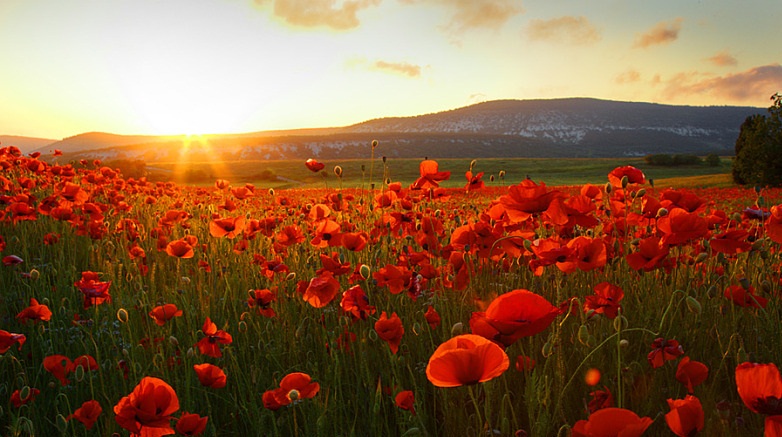 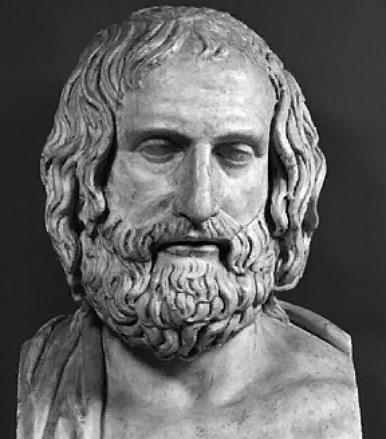 Набравшись у такий спосіб певного ораторського досвіду, Демосфен став логографом. Проте у виступах перед великою публікою зазнав невдач. Погана дикція, нервовий тік плечей, часте дихання не подобалися слухачам. Плутарх цю історію Демосфена описав так. У розпачі після поразки, закрившись плащем, ішов Демосфен додому, його проводив вірний приятель актор Сатир. І Демосфен йому поскаржився, що віддає всі сили красномовству, але публіка шанує не його, а якихось п'яниць, що не сходять з підмостків. Сатир попросив Демосфена прочитати щось з Евріпіда або Софокла.
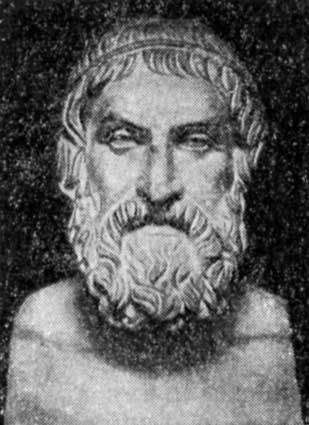 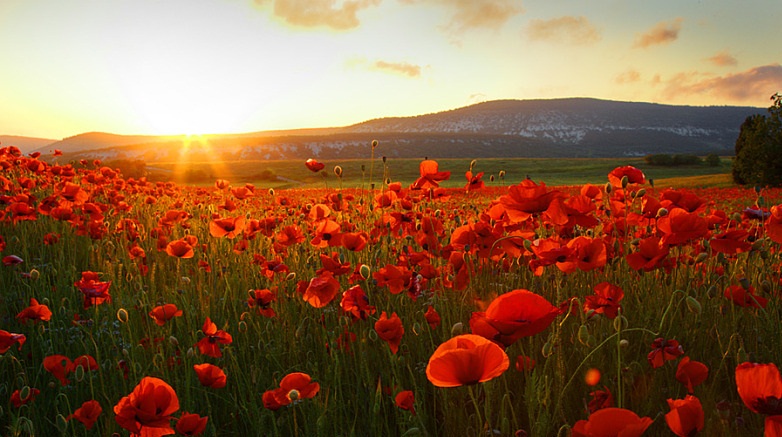 Демосфен виконав прохання. Цей самий текст прочитав і Сатир, але з іншим настроєм, і Демосфен зрозумів, у чому програвав. Треба думати, як подати, зіграти промову, бо самі собою вправи успіху не принесуть. Демосфен облаштував у підземеллі кімнату для занять і щоденно вчився там акторській грі, вдосконалював дикцію, змінював голос. Все життя підпорядковував меті стати прекрасним оратором. Заради цієї мети аналізував бесіди, зустрічі, розмови, виступи інших ораторів.
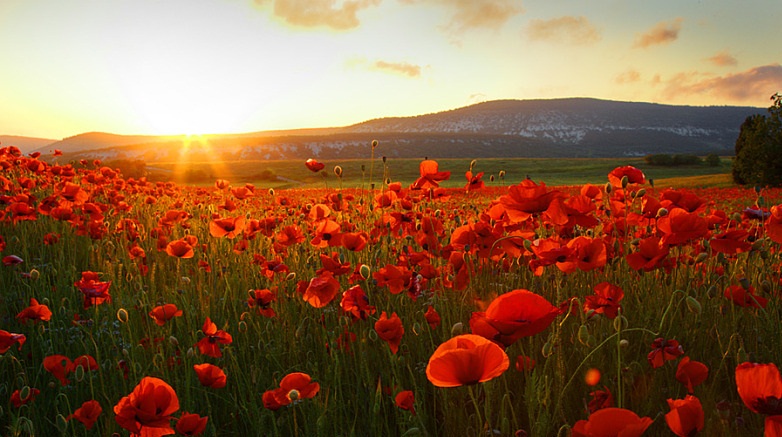 Запам'ятавши чужу гарну промову, намагався розкласти в ній всі ходи міркувань, доказів і спростувань, потім шукав інший шлях, свій, виразити цю саму думку. Оскільки в Афінах навіть судовому ораторові доводилося виступати на площі перед тисячами суддів-слухачів, а Демосфен мріяв бути політичним оратором і виступати перед Народними зборами, де ще більше слухачів, то він почав фізично загартовуватися, тренувати дихання і голос: піднімався в гори, читаючи вірші, набравши в рот камінців, перекрикував шум моря, відпрацьовував жести й міміку. Щоб позбавитися нервового посмикування лівого плеча, підвішував над ним меч.
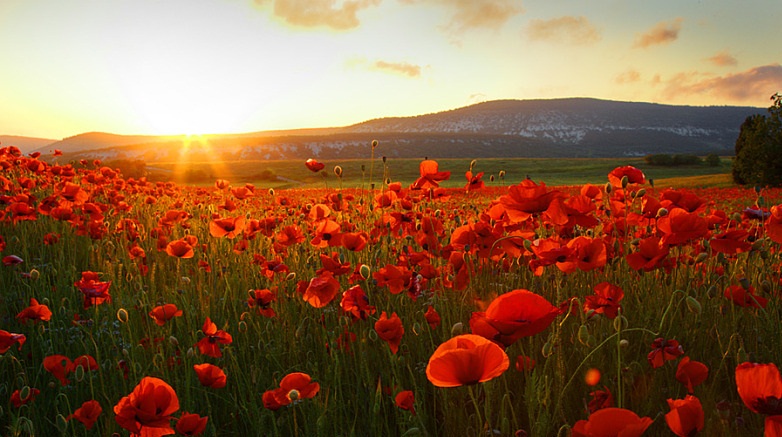 І, нарешті, таки зробив з себе прекрасного оратора. Такі тренування привчили Демосфена завжди готуватися до промови. Він не виступав без попереднього обдумування промови, і через це над ним піджартовували. Демосфен же доводив, що істинний прихильник демократії повинен готуватися до промови, бо це знак поваги до народу, віра в силу слова. Тільки прихильники олігархії покладаються на силу рук, а не слів. Скромному і працьовитому Демосфену було соромно, якщо на світанку хтось ставав до роботи раніше за нього.
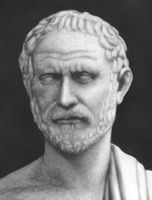